(1) A True Friend(2) Present and Past Simple Passive(3) Past Continuous
- Androcles+the lion+a thorn in the paw
- is/are + V3/Ved     was/were + V3/Ved
- was/were + Ving
Irregular Verbs
WAS/WERE
COULD
BE
BEEN
CAN
RUN
RAN
RUN
TAKE
TAKEN
TOOK
THINK
THOUGHT
THOUGHT
BRING
BROUGHT
BROUGHT
SEE
SAW
CAUGHT
SEEN
CAUGHT
CATCH
BECAME
GIVE
GAVE
BECOME
GIVEN
BECOME
TOLD
TOLD
UNDERSTAND
UNDERSTOOD
TELL
UNDERSTOOD
LET
LET
LET
PASSIVE VOICEPRESENT SIMPLE 		PAST SIMPLE
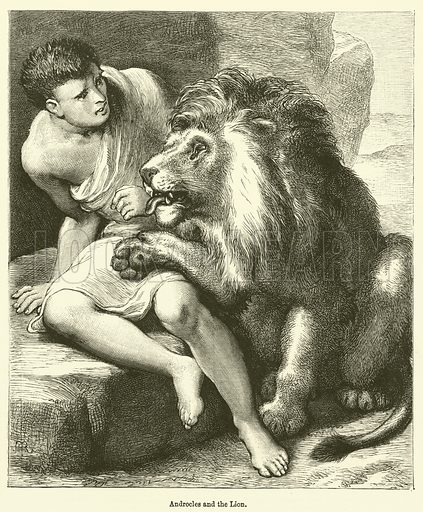 SUBJECT + IS/ARE + V3/Ved

Nobody else is seen near him.
It is hidden deep in the paw.
Androcles is brought to him.
SUBJECT + WAS/WERE + V3/Ved

Nobody else was seen near him.
It was hidden deep in the paw.
Androcles was brought to him.
Past Simple Passive(with irregular verbs)
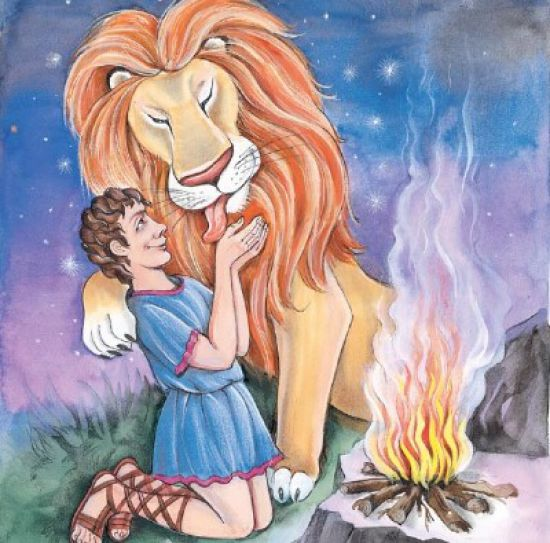 – Androcles was seen deep in the forest.
– The Emperor was understood by the people.
– Androcles was taken to the Emperor.
– The lion was brought there too.
– Both friends were caught in the forest.
– Androcles was given to the lion.
– An interesting story was told to the 						Emperor by Androcles.
‘видеть’
‘понимать’
‘взять’ 	
‘приносить’
‘поймать’
‘отдавать’
‘рассказывать’
ANSWER THE QUESTIONS
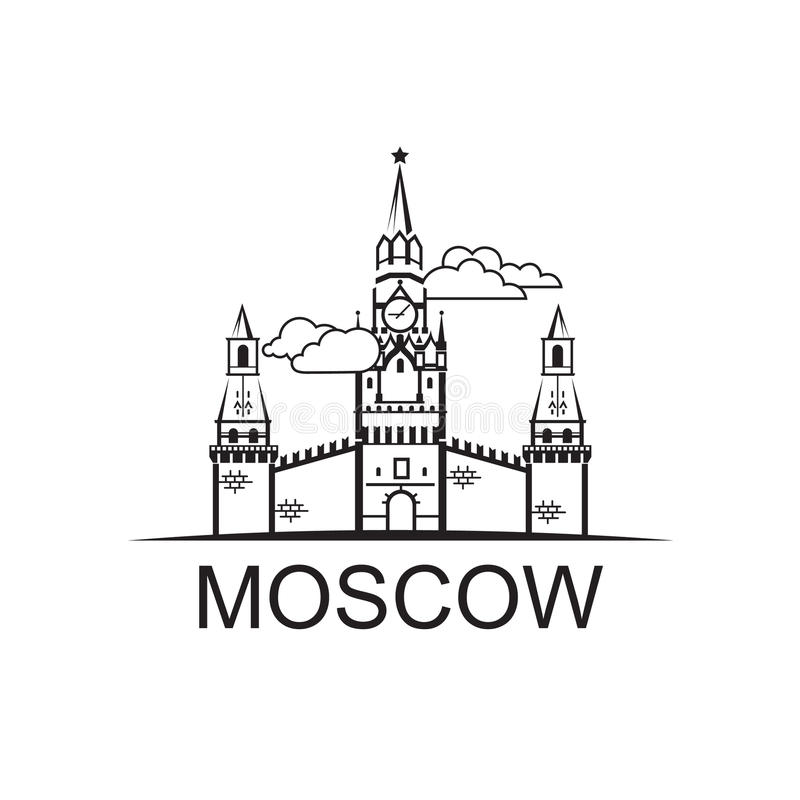 основывать
FOUND-FOUNDED-FOUNDED			in 1147
открывать, обнаруживать
DISCOVER-DISCOVERED-DISCOVERED		 in 1492
делать, изготавливать
MAKE-MADE-MADE 
выращивать
GROW-GREW-GROWN
продавать
SELL-SOLD-SOLD
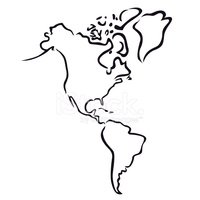 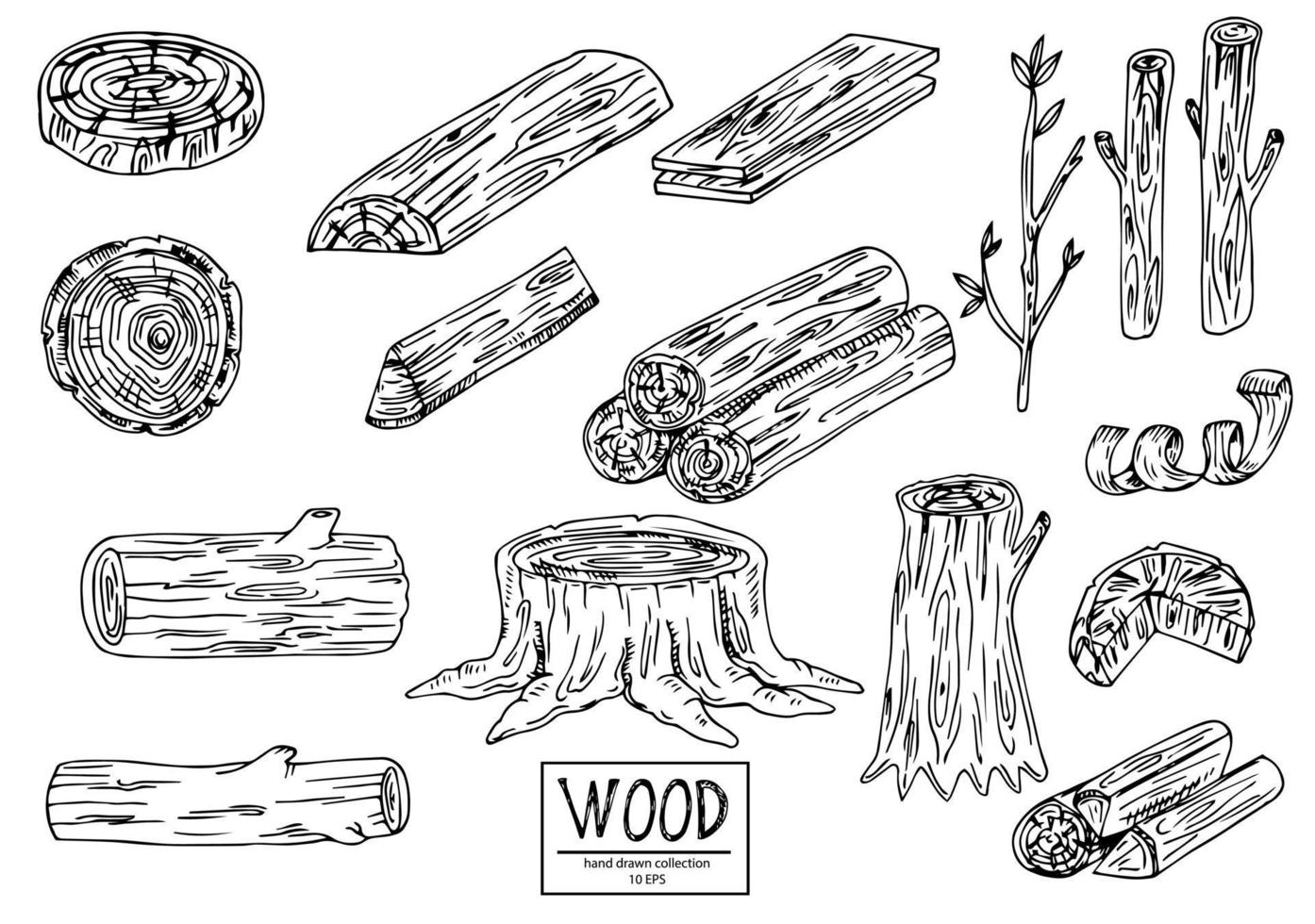 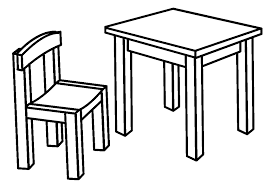 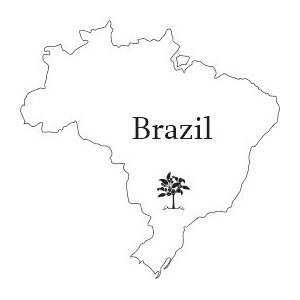 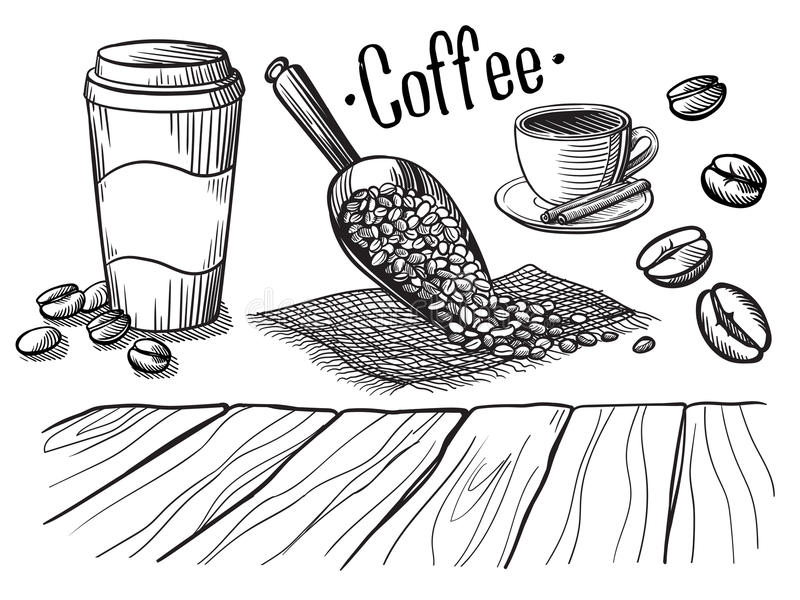 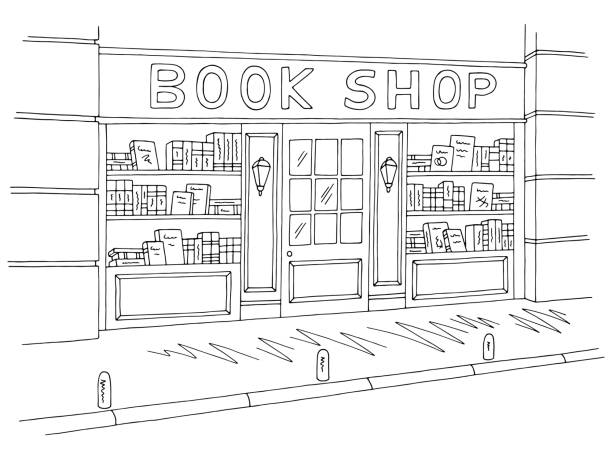 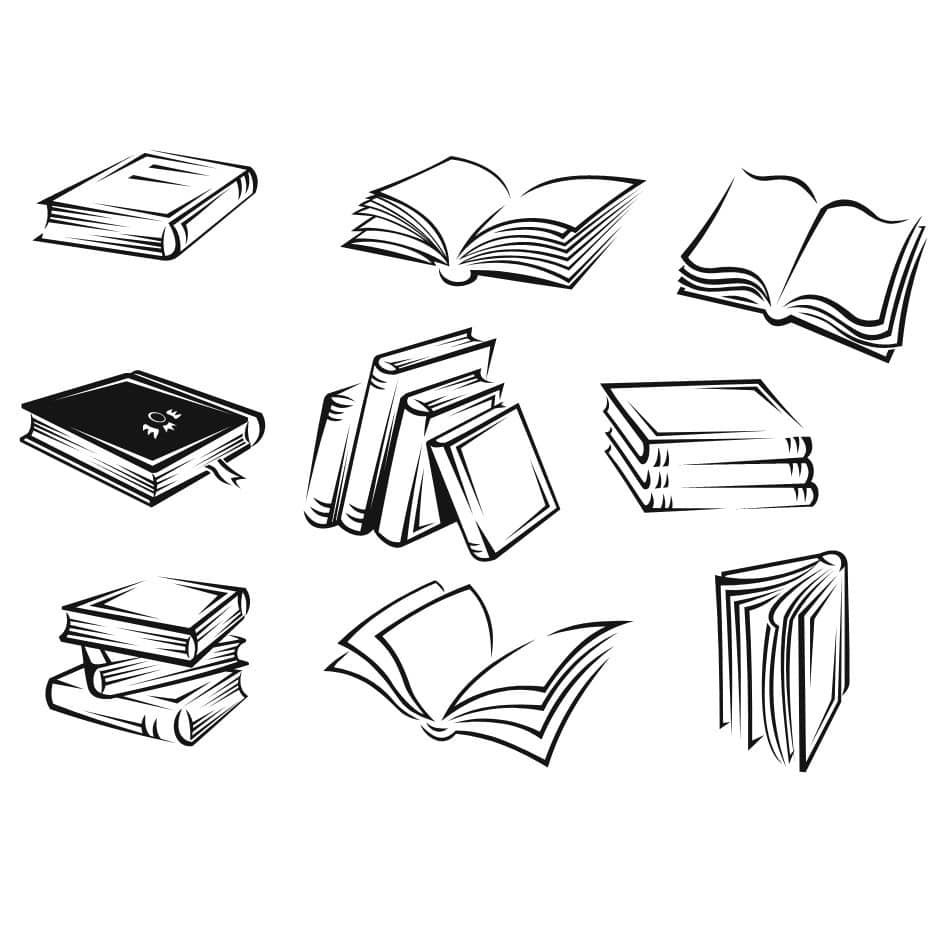 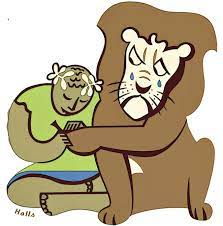 Past Continuous
was/were + Ving


when the action was in progress at a certain period of time in the past
THE LION WAS BREATHING HARD.

when the action in progress was interrupted by another short action in the past
THE LION WAS BREATHING HARD WHEN ANDROCLES SAW HIM.

when there were two simultaneous actions in progress in the past
WHILE ANDROCLES WAS TAKING THE THORN OUT OF THE LION’S PAW, THE LION WAS BREATHING HARD.
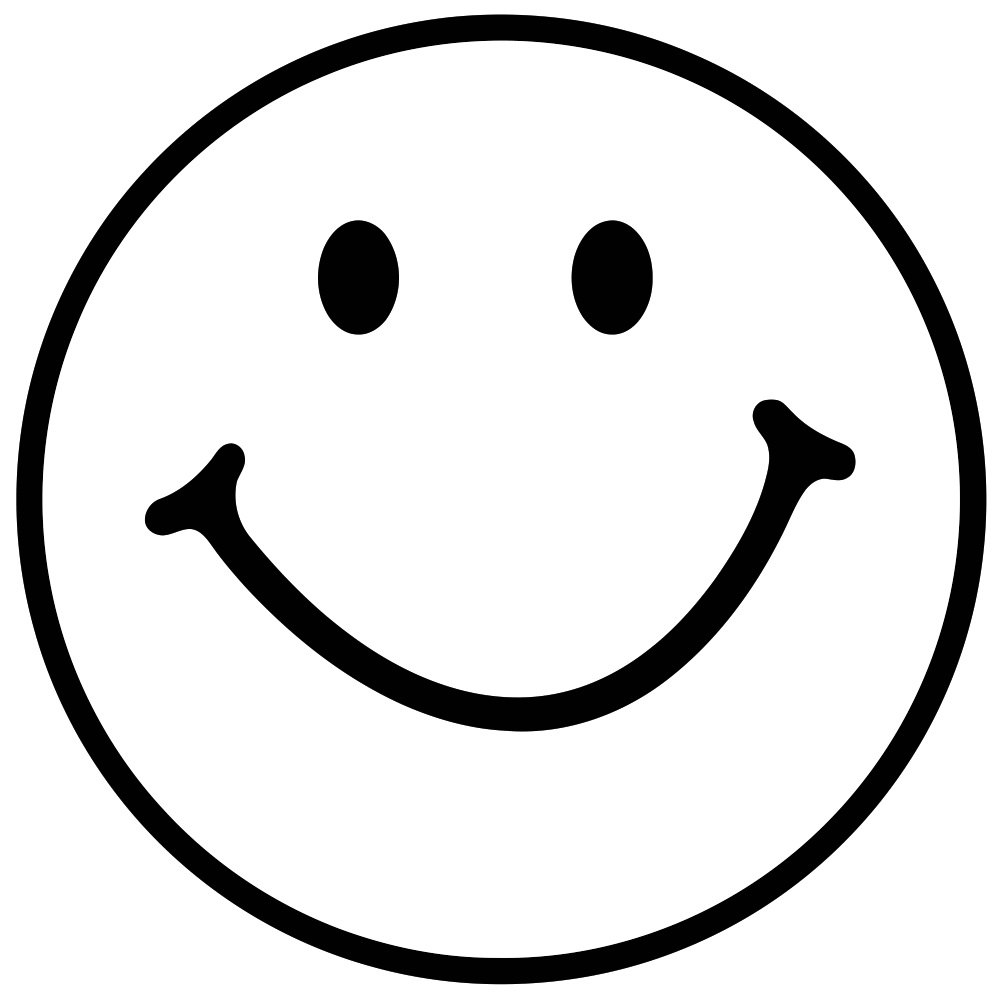 5-TYPE QUESTIONS (in Past Continuous)
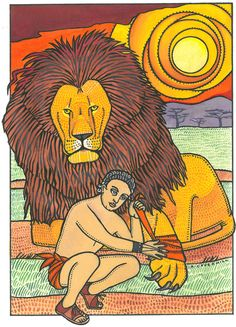 THE LION WAS BREATHING HARD.

- GENERAL (YES/NO) - ?  		
- SUBJECT - ? 					
- WH - ? 				 
- ALTERNATIVE - ? 
- TAG  - ?
Was the lion breathing hard?
Who was breathing hard?
Why was the lion breathing hard?
Was the lion or Androcles breathing hard?
The lion was breathing hard, wasn’t he?
ANDROCLES AND THE LION